Углеродный рынок в России. Основные черты регулирования
Сергей Ситников
Юридическая фирма «Кауза Привата»
24 мая 2016 г.
Возможные модели углеродного регулирования (и их практические черты)
«Административная модель»
vs
«Рыночная модель»
Основной принцип – мотивация «чистых» предприятий

Целевое использование полученных средств более очевидно

Более гибкая в меняющихся условиях
Основной принцип – «наказание» нарушителя

Целевое использование «штрафа» сомнительно

Практически отсутствие гибкости в меняющихся условиях
Юридическая фирма «Кауза Привата»
www.causaprivata.ru
Основные элементы существующей модели углеродного регулирования в России
Регулируемые газы (т.н. «вредные (загрязняющие) вещества») 
Согласно установленному перечню (Приказ Минприроды России от 31 декабря 2010 г. N 579) --- не совпадает по ряду газов (включая СО2)
Нормативы выбросов загрязняющих веществ в атмосферу
Административные разрешения на выброс вредных (загрязняющих) веществ в атмосферный воздух, выдаются каждому конкретному стационарному источнику выбросов уполномоченными органами власти в установленном порядке --- ограничение на масштабирования системы и упрощению регулирования 
Экологические платежи за выбросы загрязняющих веществ в атмосферу
Базовые нормативы платы за негативное воздействие на окружающую среду, а также платы за т.н. «сверхлимитное» загрязнение окружающей среды --- не соотносятся с реальным вредом окружающей среде и практически не мотивирует на мероприятия по сокращению выбросов
Отчетность
Носит исключительно статистический характер
Юридическая фирма «Кауза Привата»
www.causaprivata.ru
Основные элементы «рыночной модели» углеродного регулирования
Установление максимального объема (лимита) допустимых выбросов для предприятий (в форме адресного установления (как сейчас) или отраслевого подхода)
Прямое допущение возможности обмена (торговли) между владельцами источников выбросов углеродными единицами, созданными на базе фактических сокращений выбросов
Установление динамического платежа за превышение лимита, установленного для владельца источника
Унификация состава загрязняющих веществ с международно-признанным составом «парниковых газов»
Проведение периодических аукционов по продаже дополнительного количества углеродных единиц
Создание единого «оператора рынка» (например, в форме самостоятельного лица или на базе существующего министерства – например, Минприроды России)
Юридическая фирма «Кауза Привата»
www.causaprivata.ru
Основные функции «оператора углеродного рынка» в рыночной модели
Утверждение методологии и правил приема к учету и обороту сокращений выбросов, достигаемых предприятиями, и непосредственно учет и запись сокращений выбросов парниковых; 
Ведение реестра проектов и углеродных единиц, соответствующих утвержденным правилам и методологиям, а также сделок с ними; 
Обеспечение эффективной связи углеродного реестра с реестрами других государств
Юридическая фирма «Кауза Привата»
www.causaprivata.ru
Формирование пилотной модели углеродного рынка в России
Уже сейчас углеродный рынок в России может формироваться на основе т.н. «добровольной системы торговли выбросами»

В России уже имеются успешные примеры сделок купли-продажи углеродных единиц в рамках «добровольной» СТВ
Юридическая фирма «Кауза Привата»
www.causaprivata.ru
Основные черты реализации пилотной модели углеродного рынка в России
Законодательно не запрещено (должны применяться основные правила российского законодательства)

Важность установления четких правил и процедур сертификации проекта и углеродных единиц

Основная проблема – появление самого «товара» (углеродной единицы)
Юридическая фирма «Кауза Привата»
www.causaprivata.ru
Реестр углеродных единиц - решение основной проблемы СТВ
Внесение информации об углеродных единицах и операциях с ними в реестр углеродных единиц (международный или локальный) позволяет с большей уверенностью рассматривать их как зафиксированный (возникший) «товар».


Классический пример – реестр акций.
Юридическая фирма «Кауза Привата»
www.causaprivata.ru
Углеродные сделки в рамках пилотной модели углеродного рынка в России
Углеродные единицы
Независимая экспертная организация
Покупатель сокращений выбросов
Владелец сокращений выбросов
Сертификация
$$$
Реализация
Проект
Юридическая фирма «Кауза Привата»
www.causaprivata.ru
Спасибо за внимание!
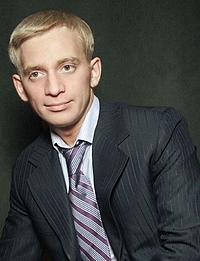 Юридическая фирма «Кауза Привата»
www.causaprivata.ru